ТЕМА 6. СЕГМЕНТУВАННЯ РИНКУ, ВІДБІР ЦІЛЬОВИХ СЕГМЕНТІВ І ПОЗИЦІОНУВАННЯ ТОВАРУ
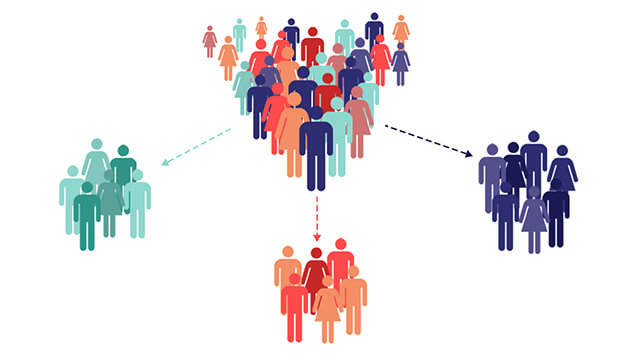 Основні принципи сегментування споживчого ринку
Особливості сегментування ринку товарів промислового призначення
Вибір цільових сегментів ринку
Позиціонування товару на ринку
1. Основні принципи сегментування споживчого ринку
Будь-яка фірма, яка працює на ринку визнає, що товари, які вона виробляє не можуть подобатися всім покупцям. Тому, що ринки складаються з покупців, а покупці відрізняються один від одного за найрізноманітнішими параметрами: за своїми потребами, фінансовими та іншими можливостями, місцем розташування та поглядами. Виходячи з товаром на ринок виробник повинен розуміти, що він не може обслуговувати всіх його покупців навіть за умови достатньої виробничої потужності. Тому товаровиробник повинен виявити найбільш привабливі сегменти ринку, які вона може ефективно обслуговувати.
Кінцева мета сегментування цільового ринку – вибір сегмента (або сегментів) споживачів, на задоволення потреб якого буде зорієнтована діяльність фірми.
На сьогодні не існує універсального підходу до сегментування ринку. Щоб з максимальною об’єктивністю оцінити структуру ринку, маркетологу необхідно дослідити різноманітні варіанти сегментування ринку на основі певних ознак.
Сегментування споживчого ринку за групами споживачів виконують за такими принципами:
сегментування за географічним принципом передбачає розподіл ринку на різні географічні об’єкти: країни, регіони, міста, мікрорайони. При цьому перед компанією відкривається дві можливості – або сконцентрувати свою діяльність на одному чи кількох таких географічних сегментах, або діяти одразу на усіх сегментах, але при цьому слід звертати увагу на різницю в потребах клієнтів, яка зумовлена їх географічним розташуванням;
сегментування за демографічним принципом – це розподіл ринку на групи споживачів на основі таких демографічних змінних, як вік, стать, розмір сім’ї, етапи життєвого сім’ї, рівень доходів, види діяльності, освіта, національність. Демографічний принцип частіше за інші використовується при сегментуванні споживчих ринків;
сегментування за психографічним принципом – споживачів розподіляють на різні групи за ознаками належності до певного  суспільного класу, за способом життя або особистими характеристиками. Люди, що попали до цієї демографічної групи, можуть мати зовсім різні психографічні особливості;
Спосіб життя споживача залежить від місця роботи, спеціальності, звичок, смаків віку, сімейного стану, інших факторів.
сегментування за поведінковим принципом – передбачає поділ покупців на групи в залежності від того на скільки добре вони знають товар, як до нього ставляться, як використовують або як реагують на нього.
2. Особливості сегментування ринку товарів промислового призначення
Ринок товарів промислового призначення також сегментують за об’єктивними та суб’єктивними ознаками. Але, на відміну від споживчого ринку, ринок товарів промислового призначення сегментують перш за все за географічними та соціально-економічними ознаками (розмір підприємства, форми торгівлі, техніка і технологія закупівель). Другорядного значення набувають демографічні, культурні, особистісні та поведінкові ознаки.
На першому етапі сегментації ринку товарів промислового призначення важливо диференціювати покупців залежно від концентрації їх складів і сховищ. Розмір промислового підприємства є вирішальним для визначення частоти і розміру поставок. Велике значення має також техніка, яку застосовують та технологія закупівель. (Наприклад, контейнеризація приведе до збільшення частоти поставок і розширення асортименту).
Індивідуальні властивості покупця (вік, стать, освіта) на ринку товарів промислового призначення мають менше значення, ніж на споживчому ринку. Але на перенасиченому ринку і вільному виборі постачальника ці фактори також братимуться до уваги.
Ринок товарів промислового призначення сегментують за
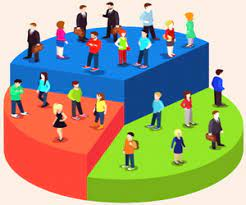 Об’єктивні ознаки:
Суб’єктивні  ознаки:
Щоб звести до мінімуму неефективні рішення при сегменту ванні ринку доцільно дотримуватися таких принципів:
3. Вибір цільових сегментів ринку
Сегментування ринку відкриває перед компанією нові можливості з маркетингу. Компанія повинна оцінити різні ринкові сегменти та прийняти рішення відносно того, скільки та які саме сегменти обрати у якості цільових.
Здійснюючи оцінку різних сегментів ринку, компанія повинна враховувати такі моменти: розмір сегменту та потенціал його росту, привабливість сегменту та можливості компанії відносно цього сегменту, тобто оцінити потенційну вигідність використання кожного сегмента.
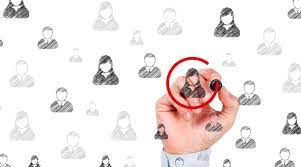 Зокрема:
Для того щоб обрати найвигідніший сегмент ринку, компанія повинна оцінити привабливість кожного сегменту, враховуючи три фактори: розмір сегменту, потенціал його росту, структуру сегменту та можливості компанії стосовно цього сегменту.
Після оцінки різних сегментів компанія повинна прийняти рішення, скільки і які сегменти вона буде обслуговувати. Тобто вибрати цільовий ринок. Цільовий ринок складається з сукупності покупців зі спільними потребами або характеристиками, яких компанія прийняла рішення обслуговувати.
На практиці використовують три види стратегії охоплення ринку:
Недиференційований маркетинг
Вибір стратегії недиференційованого маркетингу означає, що компанія вирішує вийти на весь ринок з єдиною пропозицією, ігноруючи розбіжності між сегментами ринку, сконцентровуючи свої зусилля на загальному для споживачів попиті. Застосування цієї стратегії зумовлено невеликими розбіжностями між сегментами ринку або впевненістю у тому, що товар буде привабливим для всіх сегментів. Компанія розробляє привабливі для більшості покупців товари. Вона покладається на високу якість товару, його широке розповсюдження та масову рекламу, її ціль – переконати споживача у надзвичайній якості товару, що пропонується.
Диференційований маркетинг
Використовуючи стратегію диференційованого маркетингу, компанія приймає рішення про те, що буде орієнтуватися одразу на кілька ринкових сегментів і для кожного з них розроблятиме окремий товар і використовуватиме відповідний комплекс маркетингу.
Диференційований маркетинг, як правило, забезпечує досягнення високих обсягів продажу, порівняно з недиференційованим маркетингом, тому все більше компаній використовують саме цю стратегію.
Концентрований маркетинг
Стратегія концентрованого маркетингу, особливо приваблива в тих випадках, коли ресурси компанії вельми обмежені Замість того, щоб ганятися за невеликою часткою великого ринку, компанія може спрямувати свої зусилля на отримання значної частки одного або декількох субринків.
Концентрований маркетинг забезпечує для невеликих компаній, що тільки-но розпочинають свою діяльність, чудову можливість знайти точку опори відносно крупніших та краще забезпечених ресурсами конкурентів.
Індивідуалізований маркетинг
Індивідуалізований маркетинг передбачає розробку окремого комплексу маркетингу для кожного споживача
4. Позиціонування товару на ринку
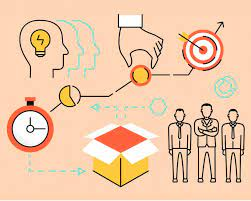 Коли компанія визначилась з тим, на які саме сегменти ринку вона збирається вийти, їй необхідно прийняти рішення відносно того, які “позиції” їй бажано було б зайняти в цих сегментах. Чим саме відрізнятиметься товар фірми від аналогів, тобто визначення позицій товару фірми на ринку щодо товарів-конкурентів.
Позиція товару – місце, що займає даний товар у свідомості споживачів порівняно з аналогічними конкуруючими товарами.
Позиціонування товару – це комплекс маркетингових заходів, завдяки яким споживачі ідентифікують цей товар порівняно з товарами- конкурентами.
Стратегії позиціонування
Процес позиціонування складається з трьох етапів:
Визначення потенційних конкурентних переваг
Зазвичай споживачі обирають ті товари та послуги, які є для них найціннішими. Тому, щоб завоювати та утримати споживачів, компанії необхідно глибше, ніж конкурентам, зрозуміти потреби споживачів, а також самі процеси здійснення купівлі й надавати споживачам ті товари та послуги, що представляють для них більшу цінність, ніж аналогічні товари та послуги конкурентів Компанія досягає конкурентної перевага в тому випадку, коли вона може зайняти таку позицію, щоб забезпечувати споживачам цільового ринку найвищу цінність за рахунок пропозиції товарів та послуг за нижчими цінами, ніж у конкурентів, або за рахунок надання споживачам більших вигод, які достатньо компенсують вищі ціни на товари та послуги. 

Міцну позицію не можна завоювати пустими обіцянками. Якщо компанія позиціонує свій товар за допомогою пропозиції вищої якості або більшого обсягу послуг, то вона повинна надати обіцяні якість та послуги. Таким чином, позиціонування починається з диференціації маркетингової пропозиції компанії з тим, щоб вона несла більшу цінність для споживачів, ніж пропозиції конкурентів і справа тут не в тому, щоб просто відрізнятися  від конкурентів; успішною може бути пропозиція, що акцентує увагу саме на тих відмінних ознаках, які бажає бачити споживач. Не всі компанії можуть віднайти кращі можливості для диференціації своєї пропозиції і отримати тим самим додаткову конкурентну перевагу.
Кожну ринкову пропозицію або ж пропозицію компанії можна диференціювати за
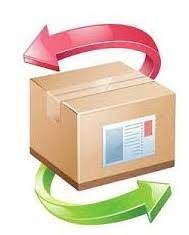 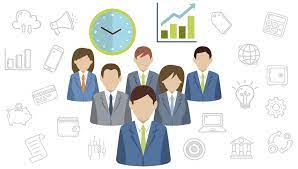 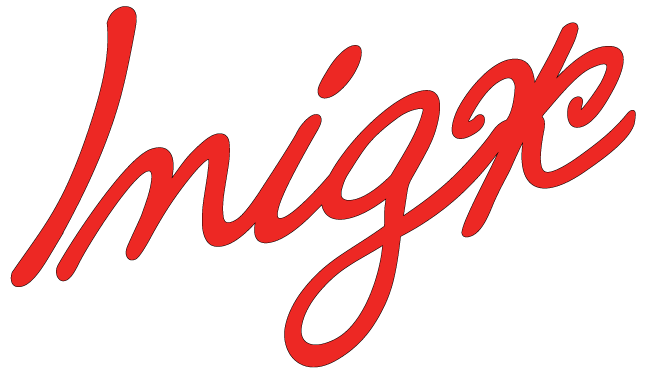 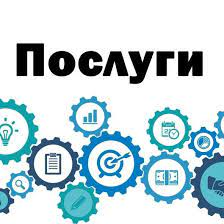 Диференціація за товаром
Компанія може диференціювати свій фізичний товар. Деякі компанії пропонують товари, що відрізняються високим рівнем стандартизації, характеристики яких лише несуттєво відрізняються від прийнятого стандарту, наприклад – курчата, сталь, аспірин. Однак навіть в цьому випадку можлива певна диференціація.
Диференціація за послугами
Крім диференціації свого товару, компанія може також диференціювати послуги, що супроводжують даний товар.
Диференціація за персоналом
Компанія може досягти значної конкурентної переваги за допомогою найму та підготовки кваліфікованіших працівників.
Диференціація за іміджем
Навіть коли пропозиції кожного з конкурентів мало відрізняються одна від одної, розбіжності, що стосуються іміджу самої компанії або даної марки товару, бувають досить відчутними для покупців. Так, компанії багато працюють над тим, щоб створити собі імідж, який дозволить їм виділятися серед конкурентів. Імідж компанії або товарної марки повинен слугувати втіленням всіх переваг даного товару, а також позиції, яку вони займають на ринку.
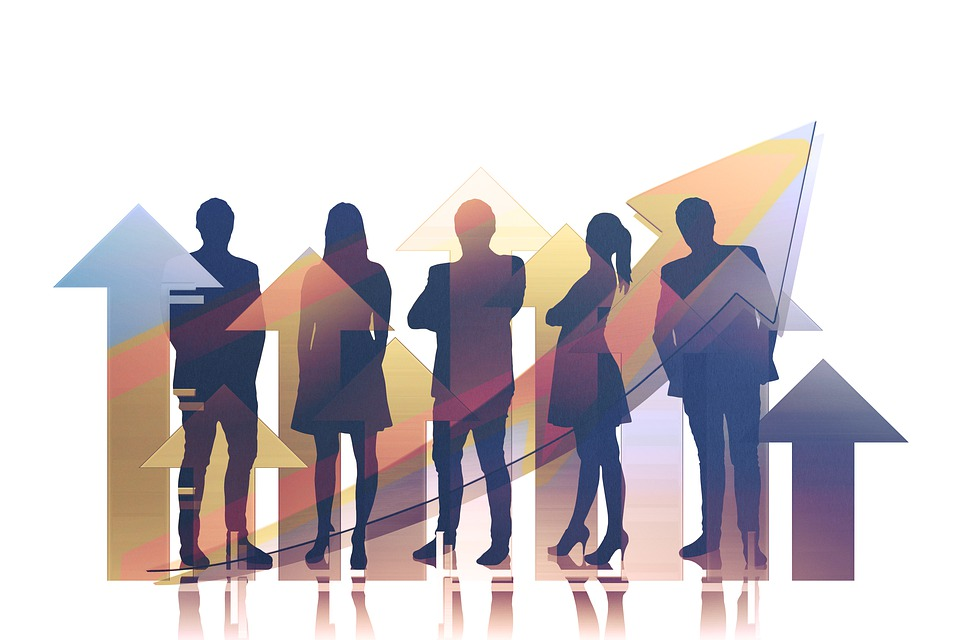 ДЯКУЮ ЗА УВАГУ!!!